ДІАГНОСТУВАННЯ ВАД РОЗВИТКУ ЛЮДИНИ ТА ЇХ КОРЕГУВАННЯ
Вади розвитку
Вади розвитку — це природжені відхилення за межі нормальних варіантів у анатомічній будові тканин та органів людини, які здебільшого супроводжуються порушеннями їх функцій чи навіть загрожують життєздатності організму.
Тератологія
Вивчення походження та патології вад складає окрему дисципліну медичної науки — тератологію (з грецьк. teratos — чудовисько, logos — поняття, вчення).
Класифікація
Класифікація відповідно до анатомофізіологічного поділу організму :
вади ЦНС;
вади шкіри;
вади органів травного каналу;
вади обличчя;
вади сечовидільної системи;
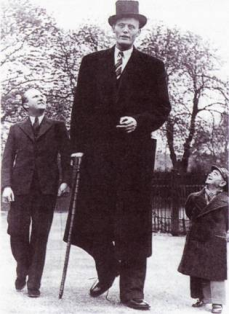 Класифікація
Вади за локалізацією в організмі:
зовнішні;
внутрішні;
комбіновані;
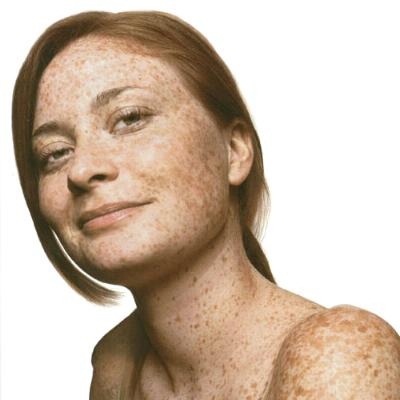 Діагностування
Для діагностування вад розвитку використовують практично всі методи, відомі сучасній медицині. Це і класичне візуальне обстеження, і рентген, і ультразвукова діагностика, і ядерно-магнітний резонанс.
Причини виникнення вад розвитку
Усі численні чинники вад розвитку можна розділити на дві групи — ендогенні й екзогенні. До групи ендогенних чинників належать мутації спадкових структур. Групу екзогенних чинників складають фізичні, хімічні та біологічні.
Екзогенні чинники вад розвитку людини
Крім того, до вад розвитку можуть призвести неіфекційні захворювання матері, які супроводжуються розвитком у неї гіпоксемії, зумовлюючи гіпоксію плода.
Дякую за увагу
Підготувалаучениця 11-Б класуСілецька Аліна